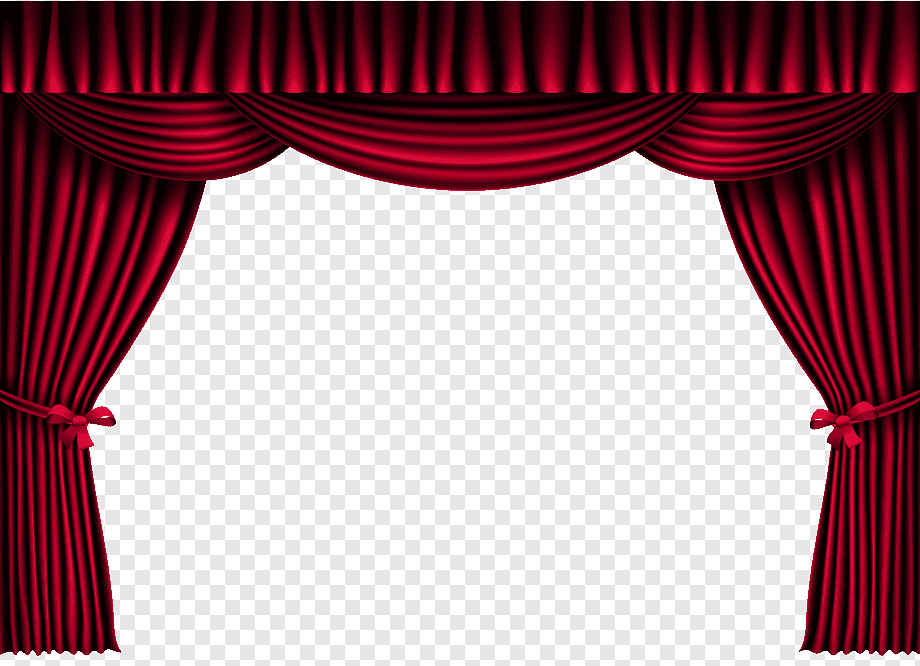 Развитие речевой активности
и творческого потенциала
дошкольников
средствами театрализации
Воспитатель МАДОУ №429
Серебрякова Лилия Даниловна
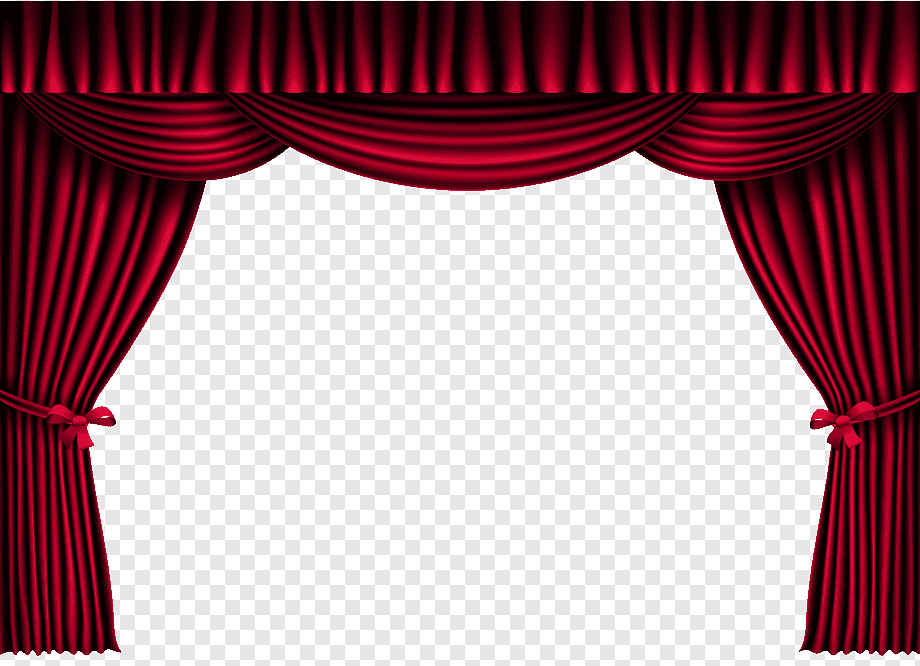 Психофизика (пластика тела)
Сценическая речь - Тренировка речевого аппарата(артикуляционные,  логоритмические упражнения)
Эмоциональная лабильность
Выход на публичное одиночество
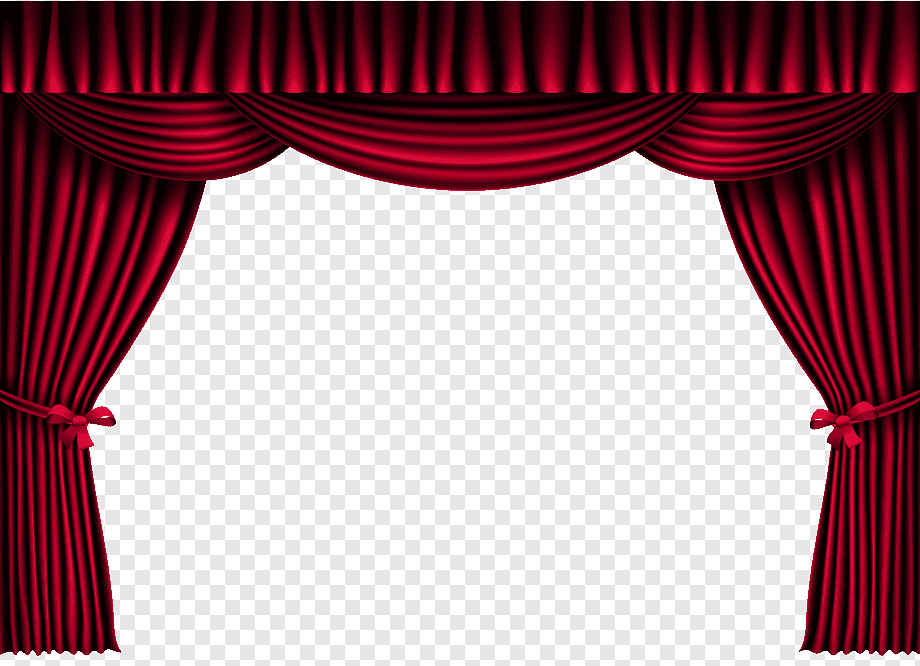 Этюды — это упражнения, направленные на формирование выразительности исполнительского мастерства
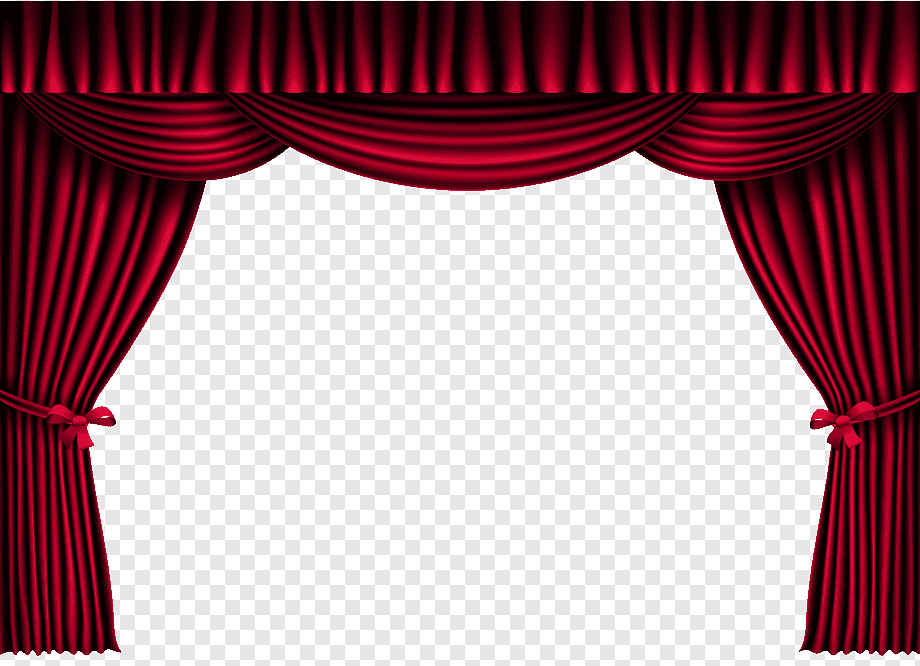 Театральные этюды 
учат детей диалогу;
 стимулируют желание повторять выразительные средства для создания игрового образа (мимика, жесты, движения, интонация).
побуждают  детей переда
 вать эмоциональное состояние героев с помощью мимики;
обогащают ,активизируют словарь детей;
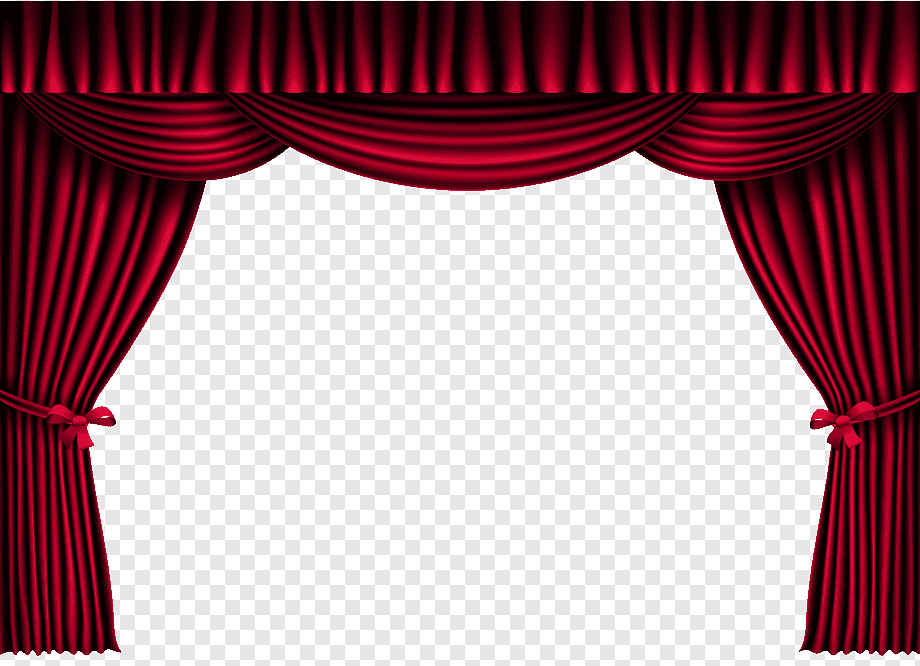 ПСИХОФИЗИКА.
Мышечная свобода - умение актера естественно выполнять самые разнообразные движения. Это состояние организма, при котором на каждое движение тела в пространстве затрачивается столько мускульной энергии, сколько это движение требует.
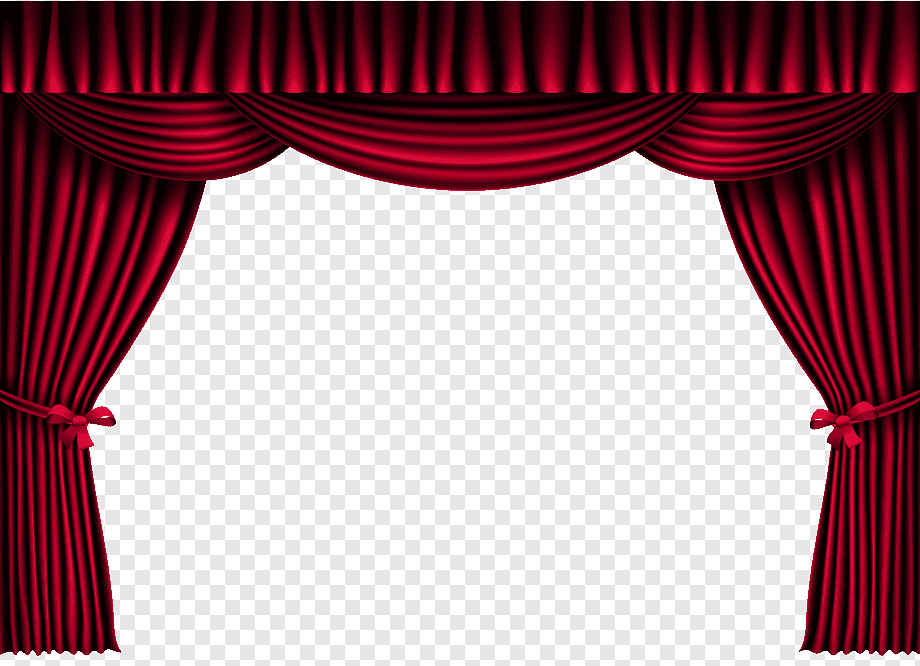 Практические упражнения на психофизическое состояние. Упражнения «Мороженое», «Плечики», «Лужа и река».
«Тень», «Зеркало», «Скульптор и глина»
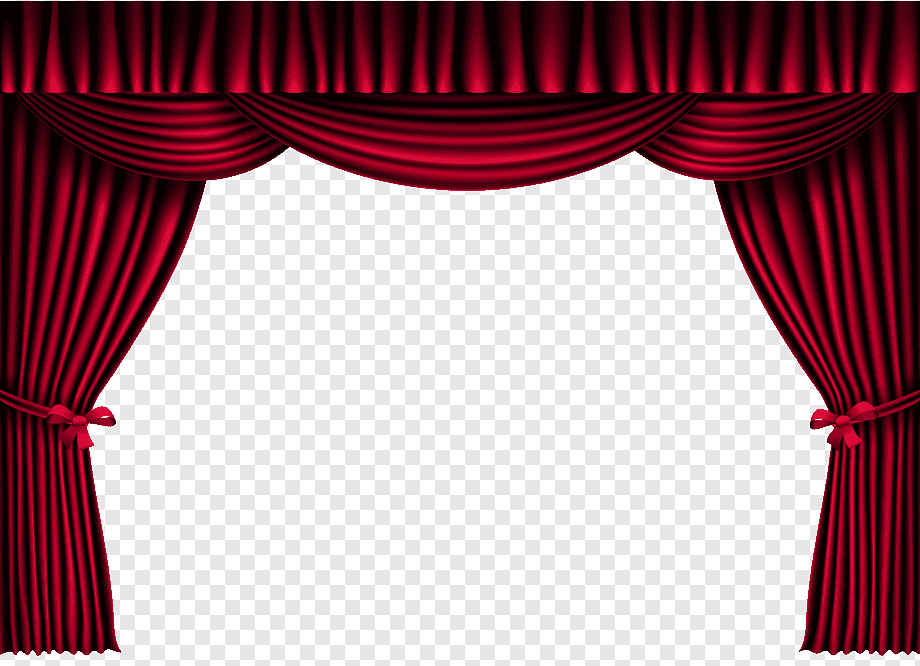 СЦЕНИЧЕСКАЯ РЕЧЬ. Это приём используется для отработки дикции, чёткости произношения через артикуляционную гимнастику и логопедические упражнения и скороговорки, чистоговорки.
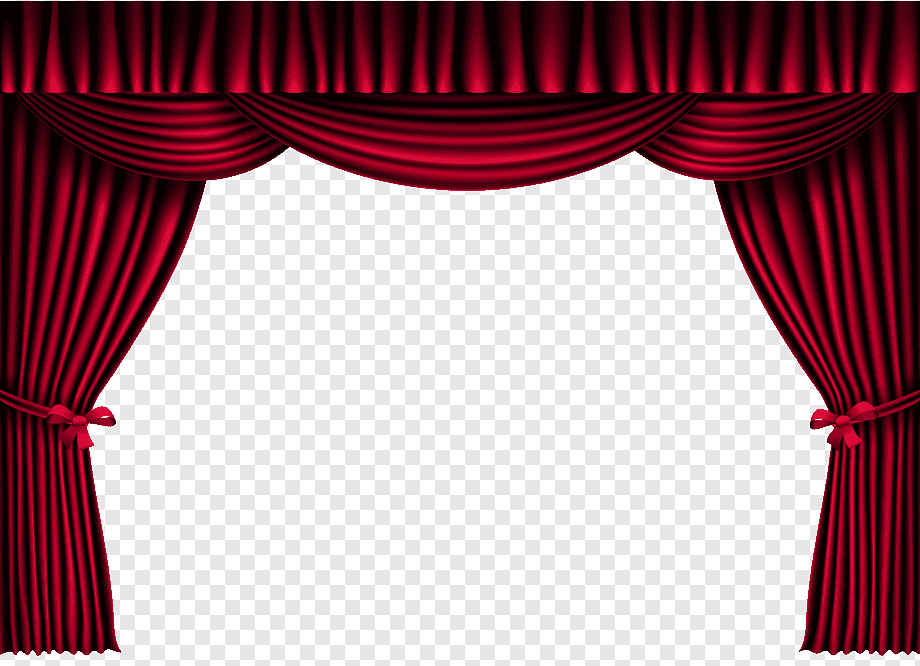 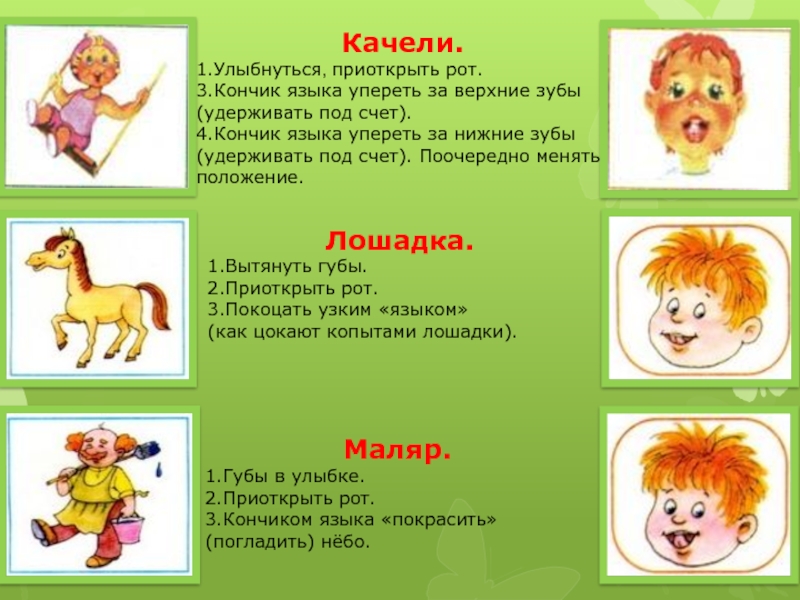 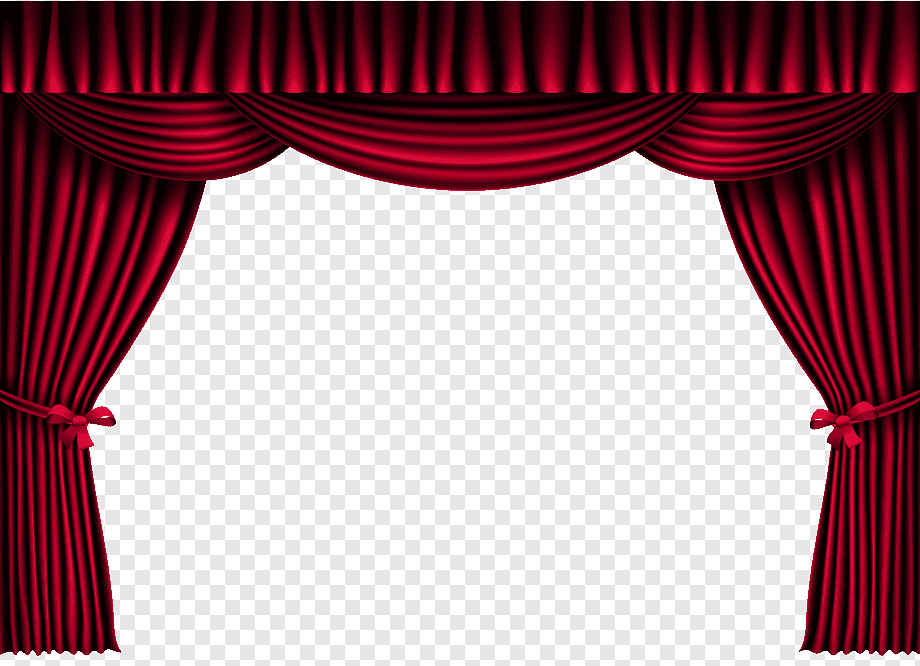 В старшем дошкольном возрасте скороговорки можно усложнять диалоговой формой:
— Расскажите про покупки.— Про какие про покупки?— Про покупки, про покупки, про покупочки свои.
Мышонку шепчет мышь: «Ты всё шуршишь, не спишь!».Мышонок шепчет мыши: «Шуршать я буду тише».
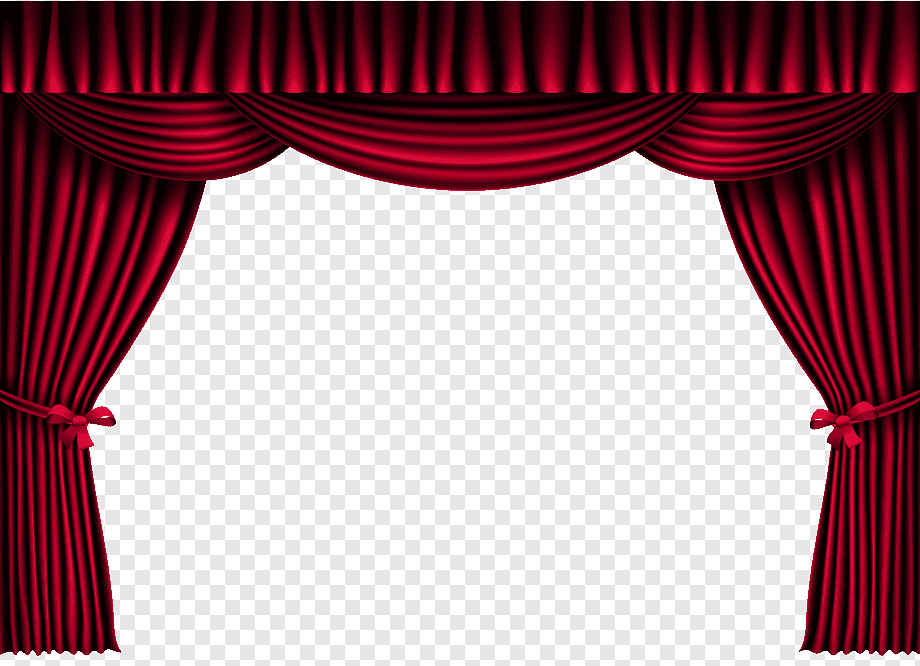 ЭМОЦИОНАЛЬНАЯ ЛАБИЛЬНОСТЬ — перепады настроения и эмоций по различным, зачастую малозначительным причинам. При этом эмоции могут колебаться в довольно широком диапазоне — от весёлости — к слезам, от ровного или пониженного настроения — к повышенному. Но в актерском искусстве этому надо учиться.
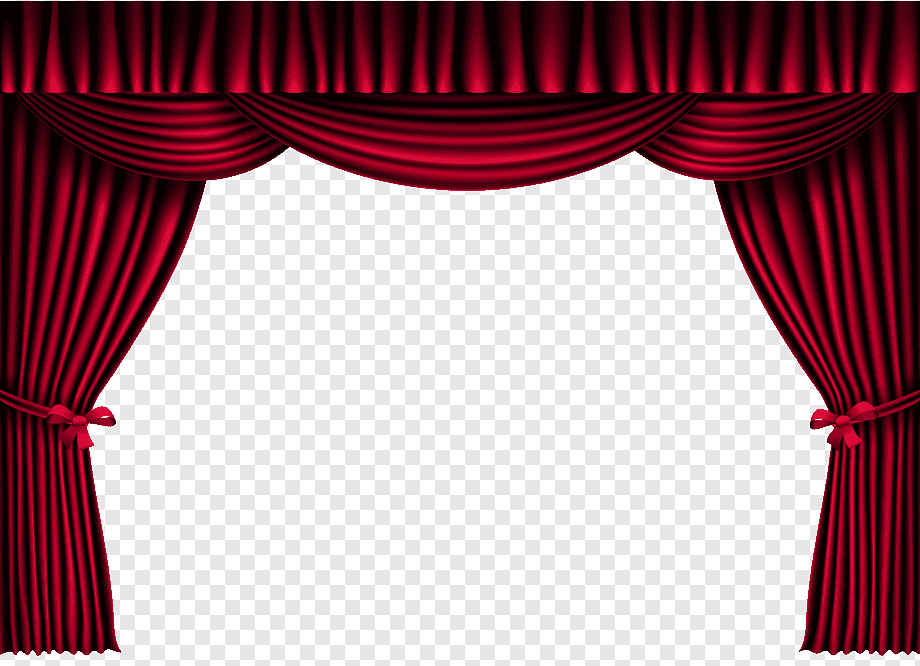 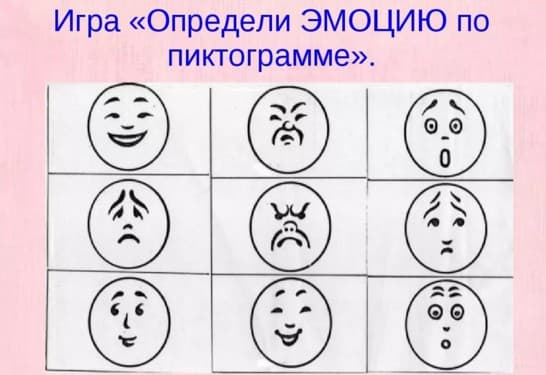 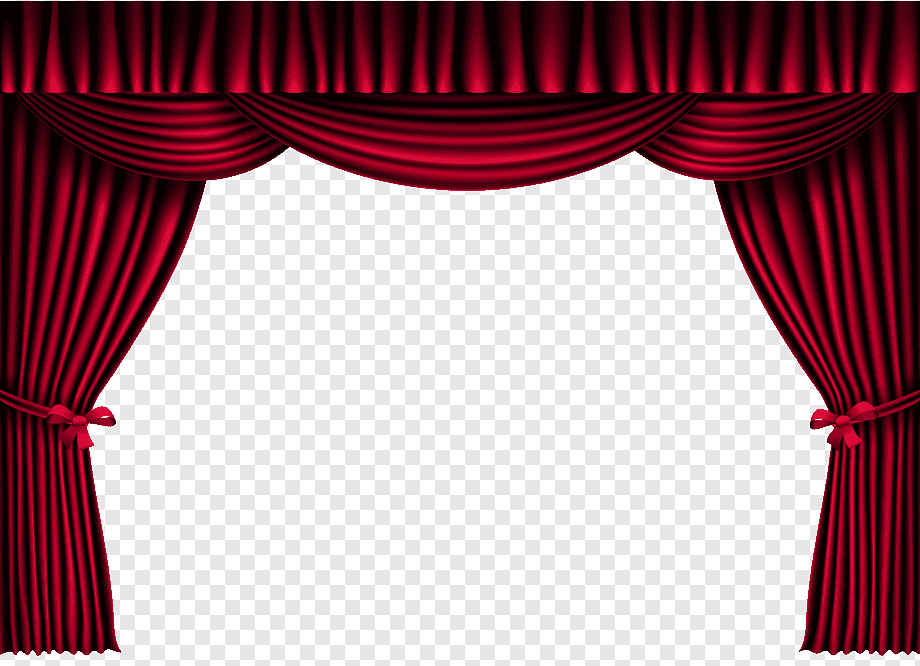 Тренинг «Передавалки». 
Передай «Улыбку» соседу 
Передай «Сердилку» 
Передай «Испуг»;
Передай «Страшилку»
Упражнения «Кисло- сладко», «Радость-испуг»
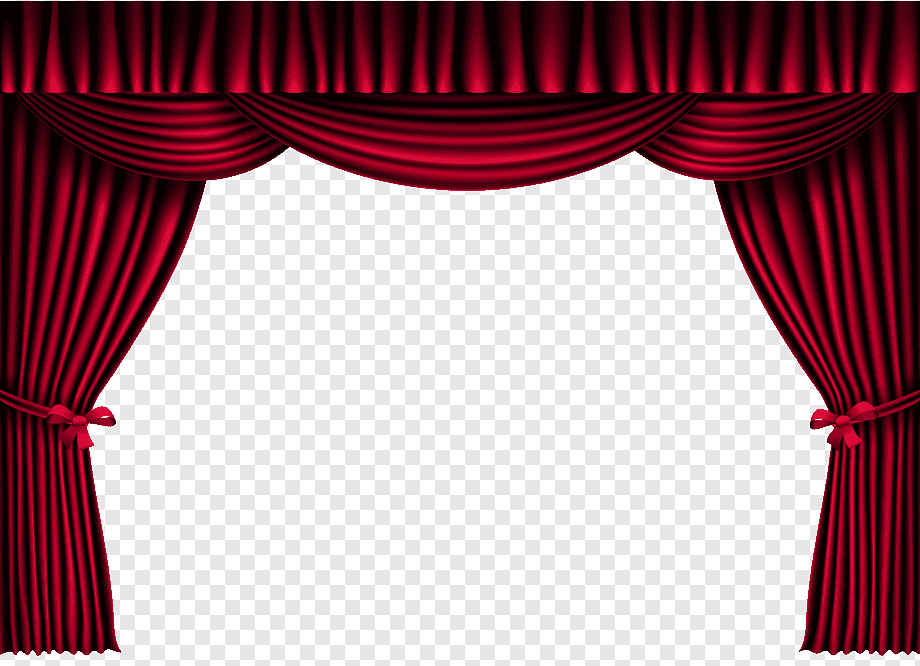 Все эти компоненты в синтезе дают такие результаты:
Дети умеют вести  диалог.
Дети умеют снимать напряжение с отдельных групп мышц.
Дети умеют произносить одну, и туже скороговорку, фразу в разном темпе, с разными интонациями.
Дети умеют использовать средства выразительности драматизации (поза, жесты, мимика, голос)
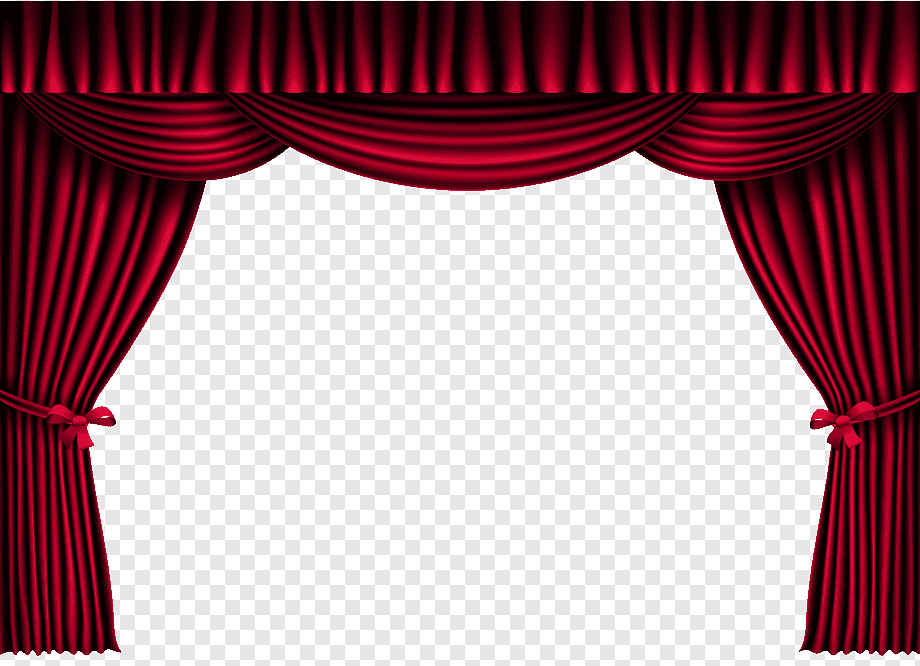 Наше творчество
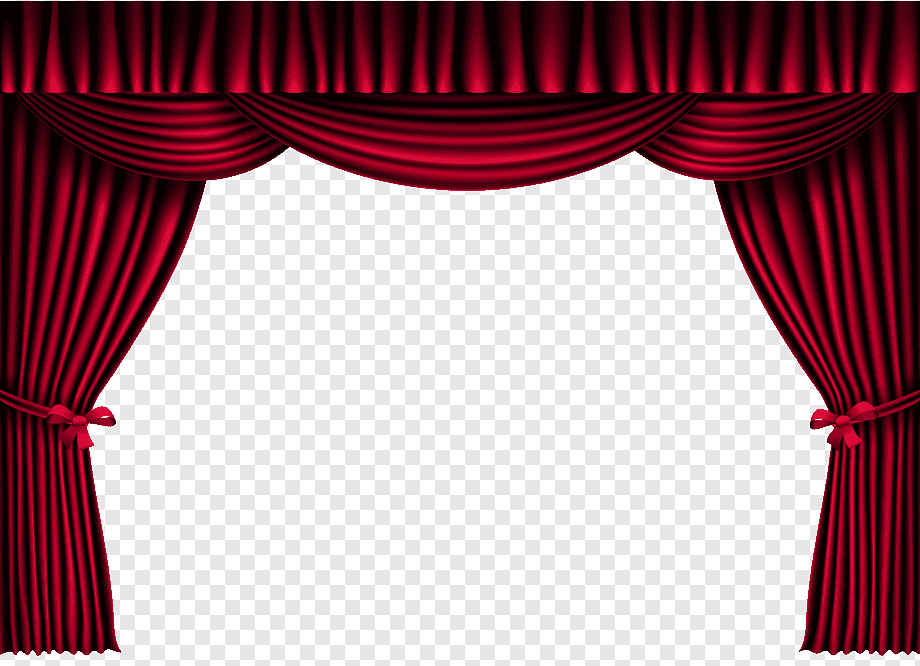 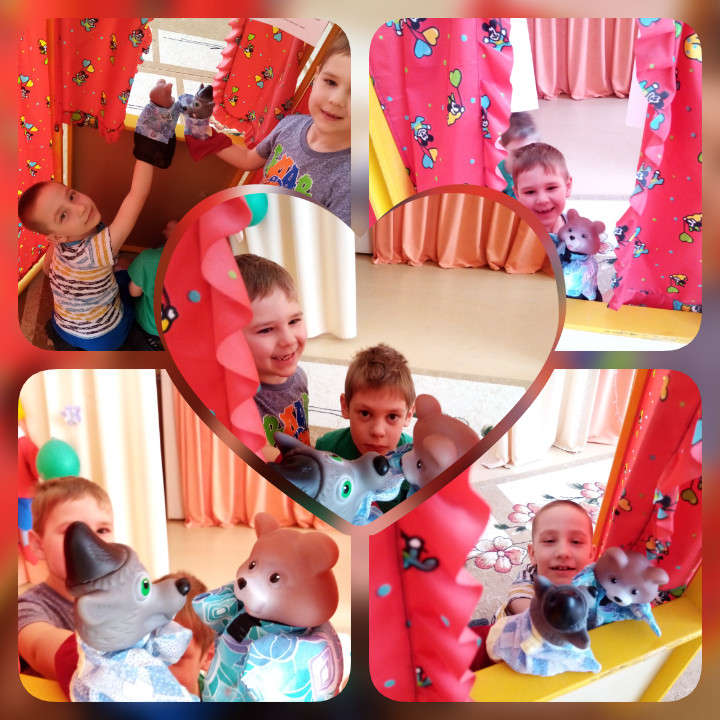 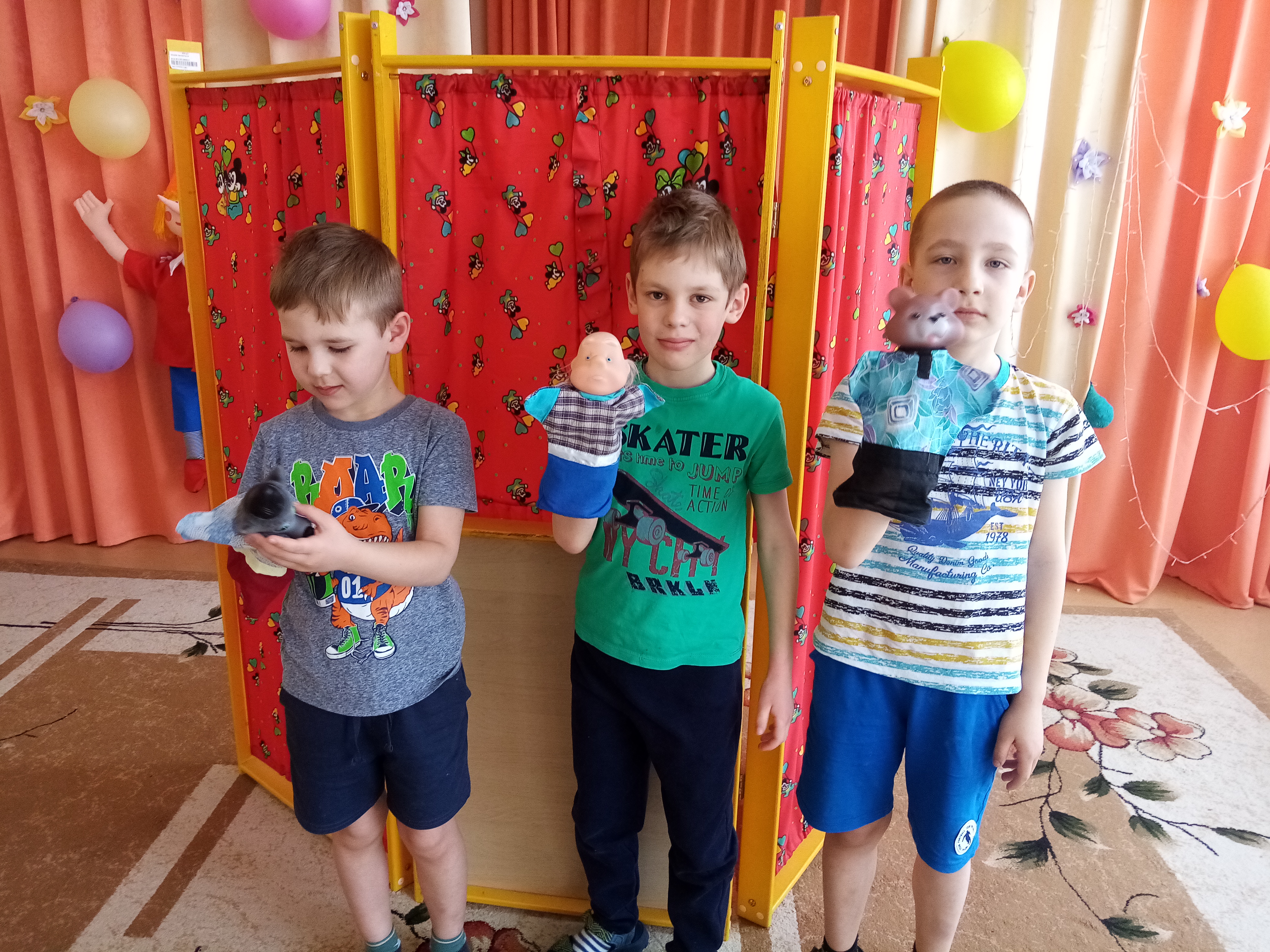 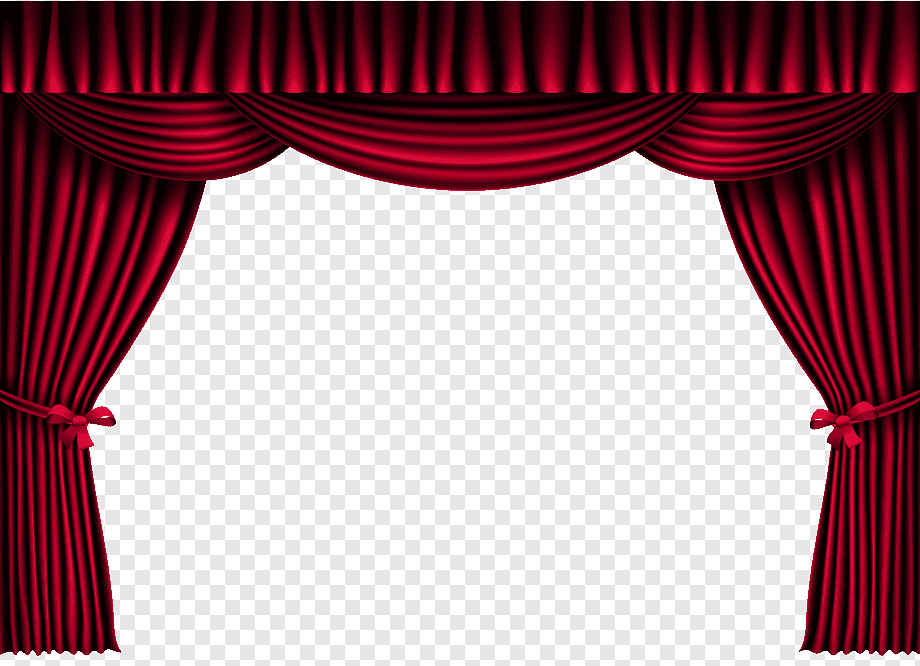 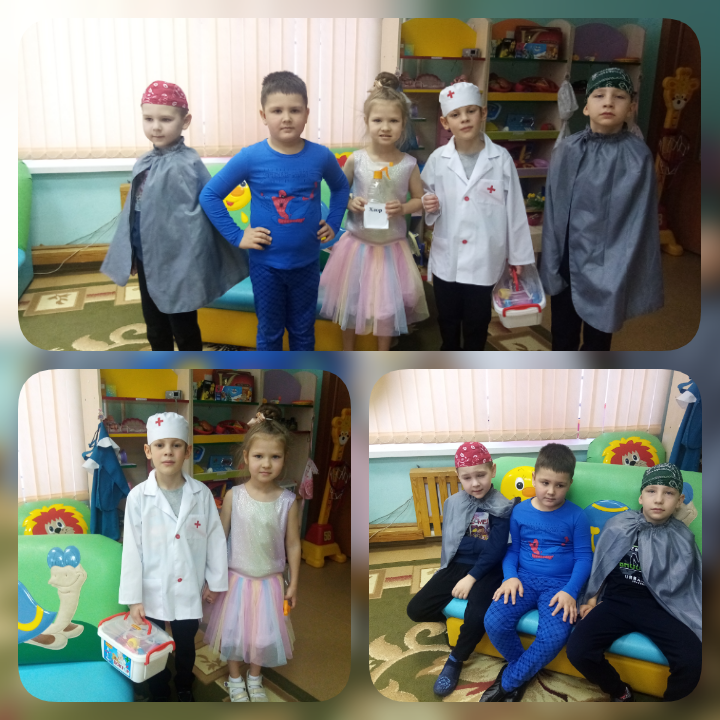 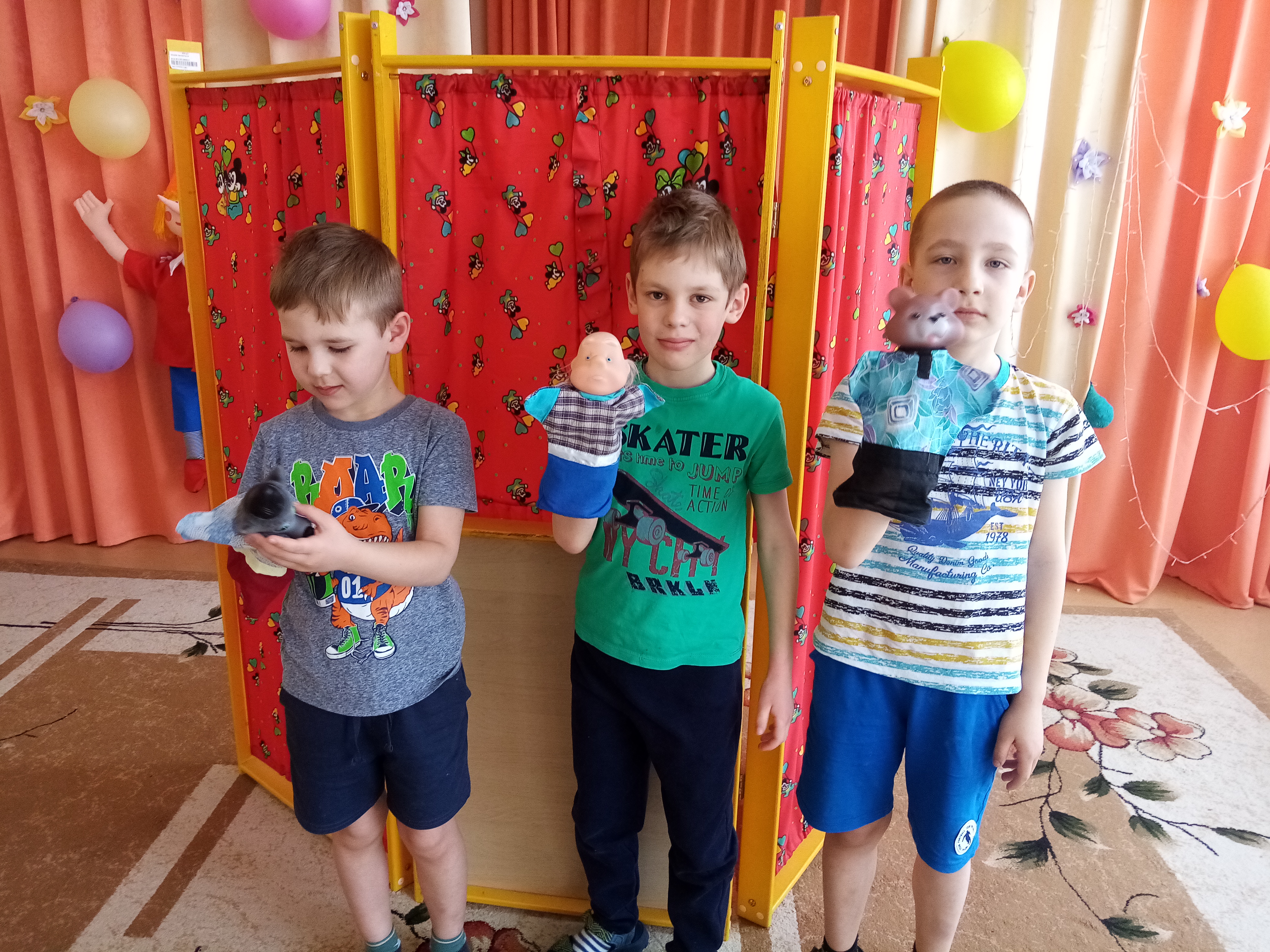 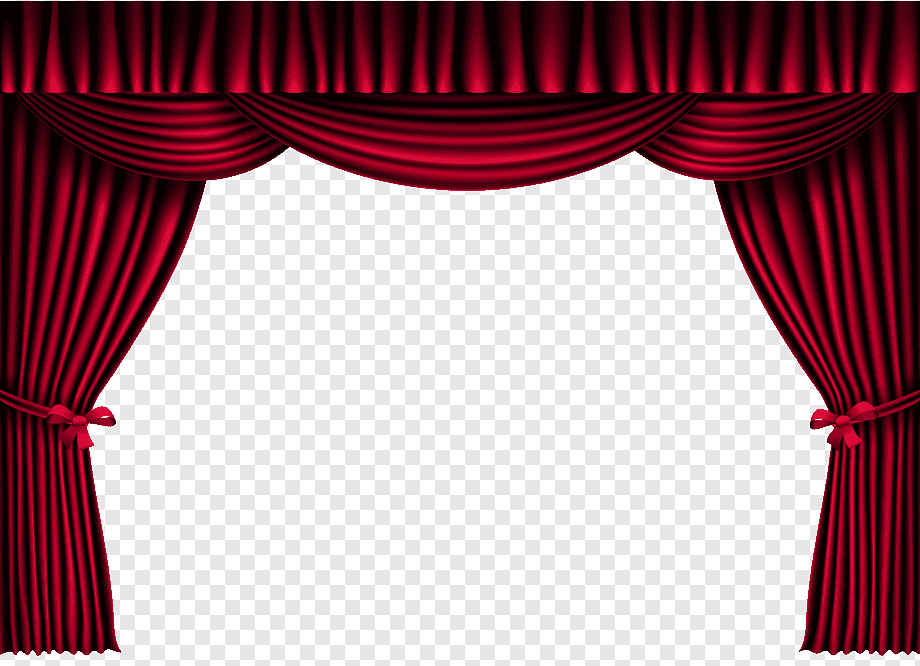 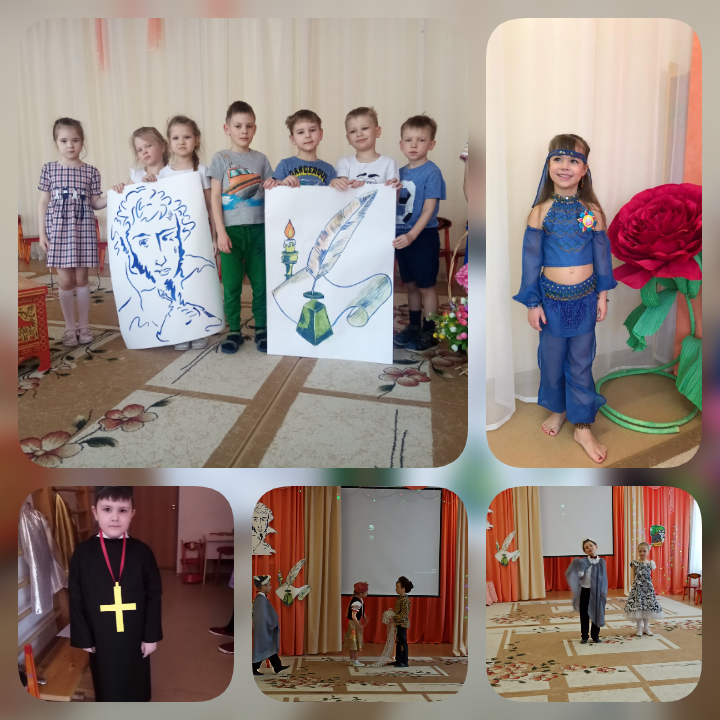 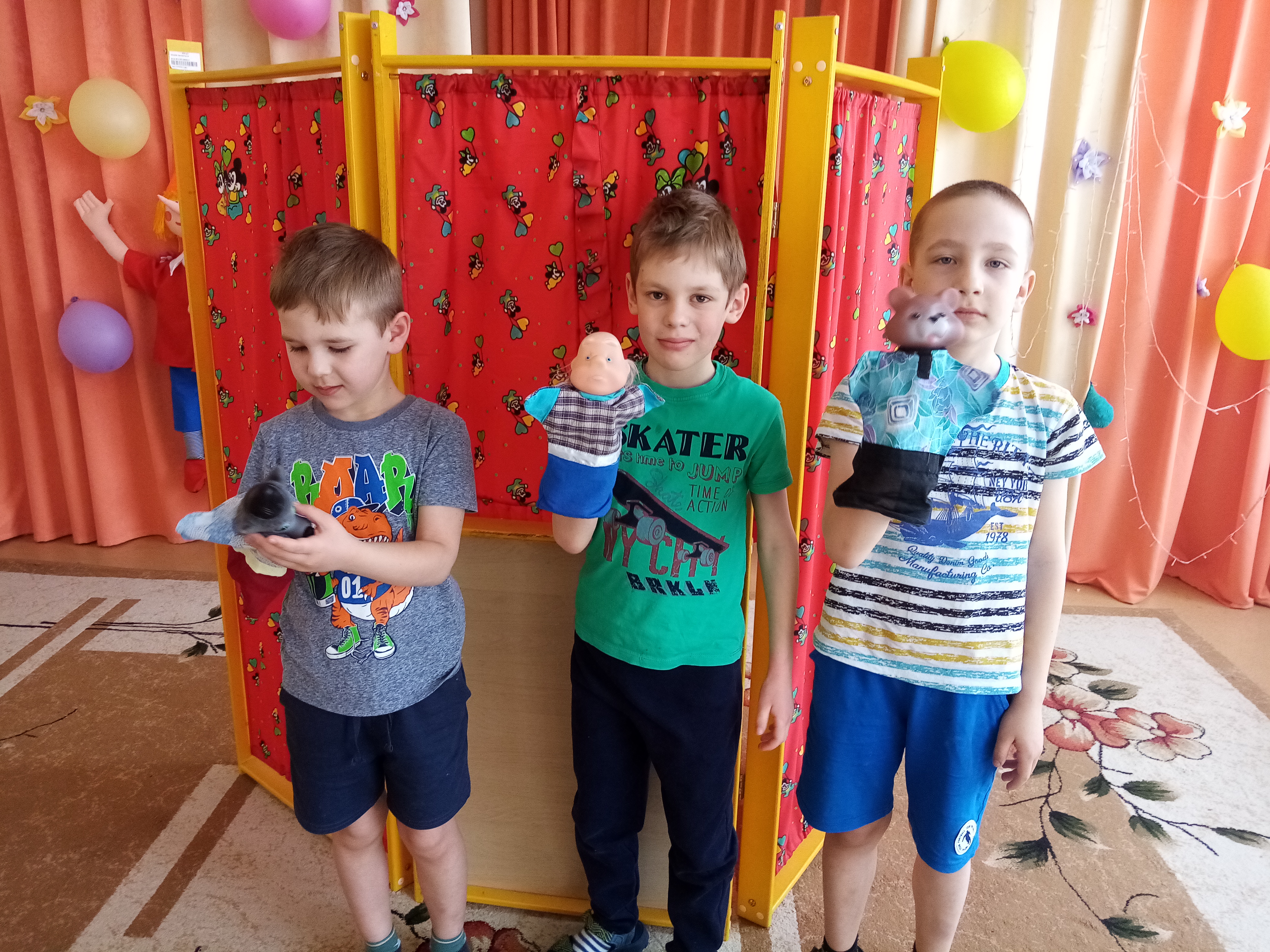 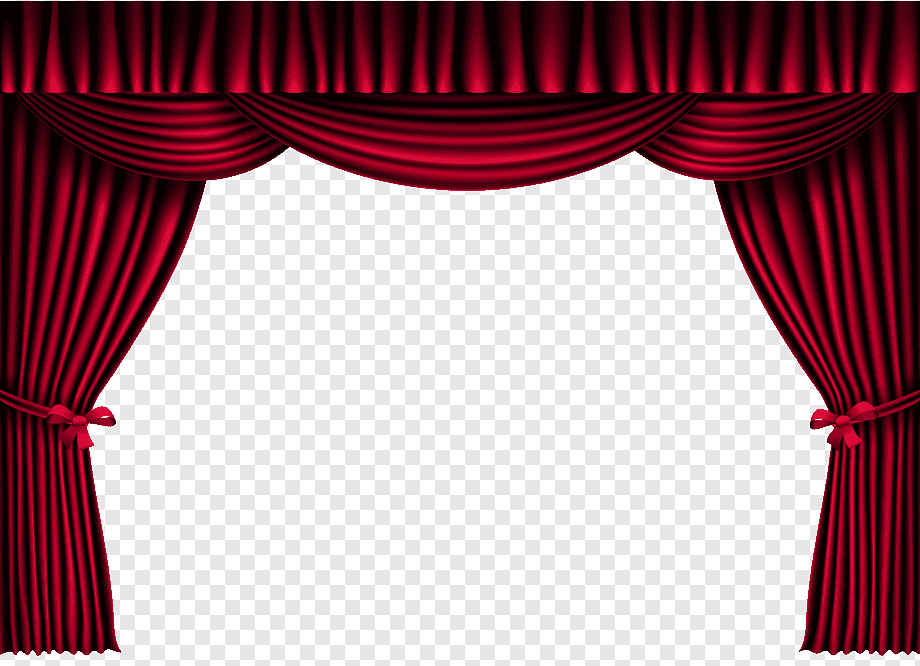 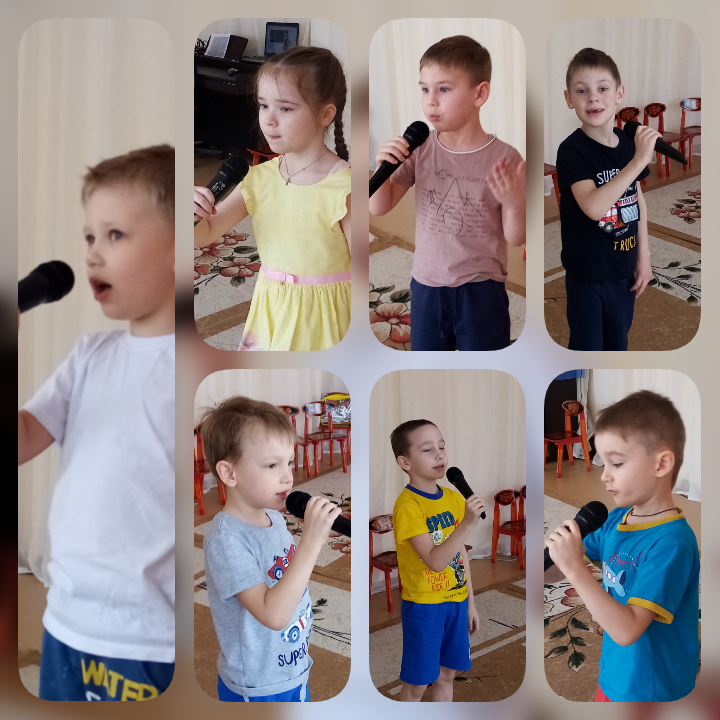 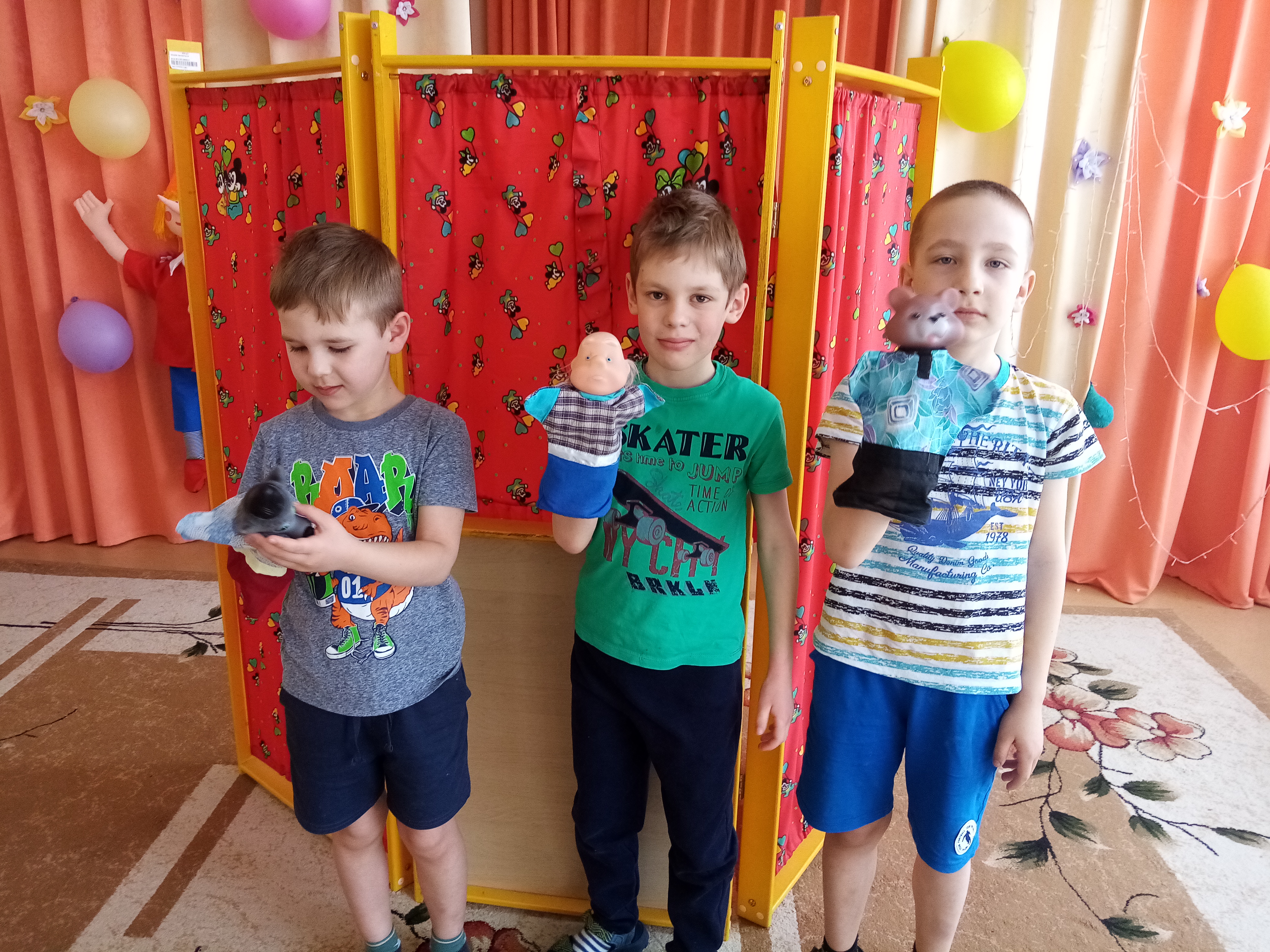 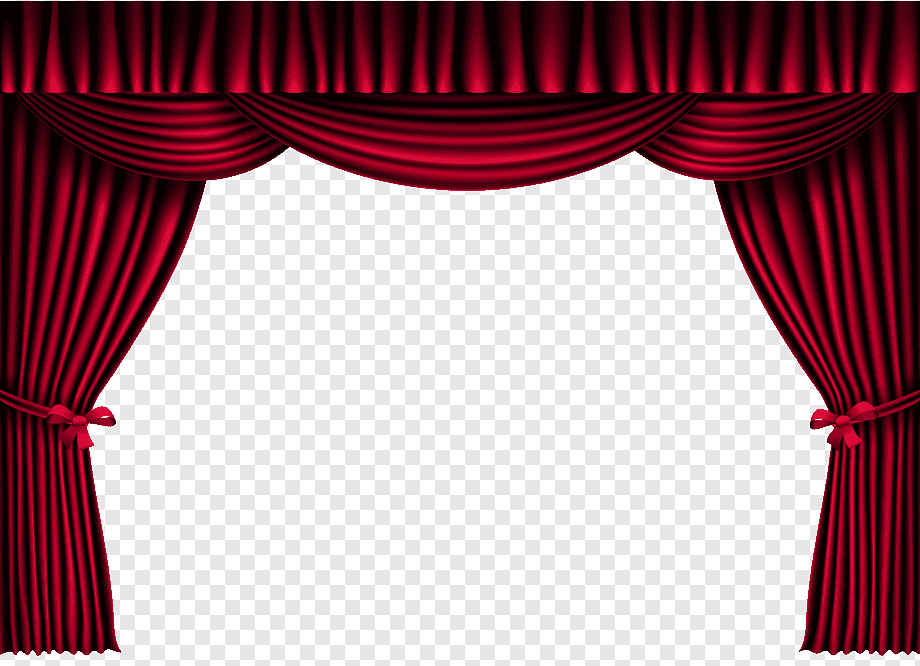 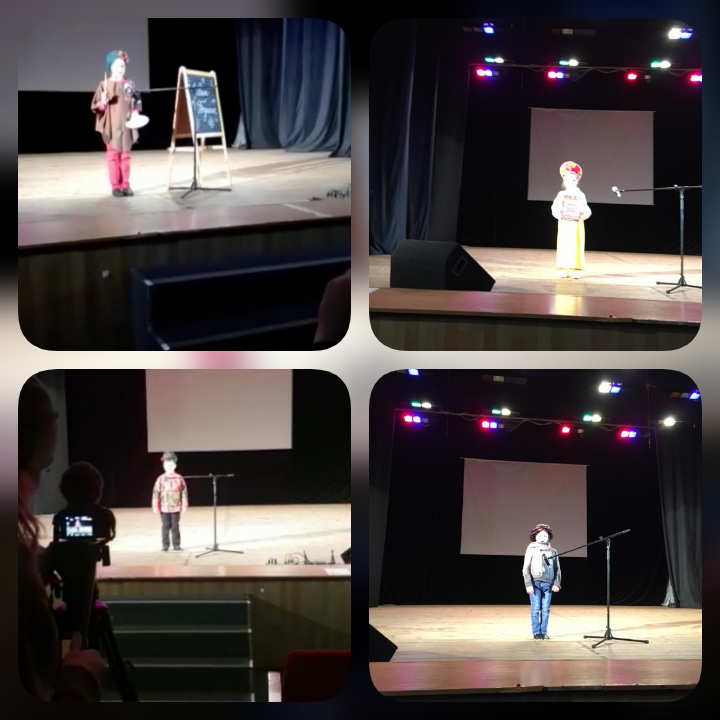 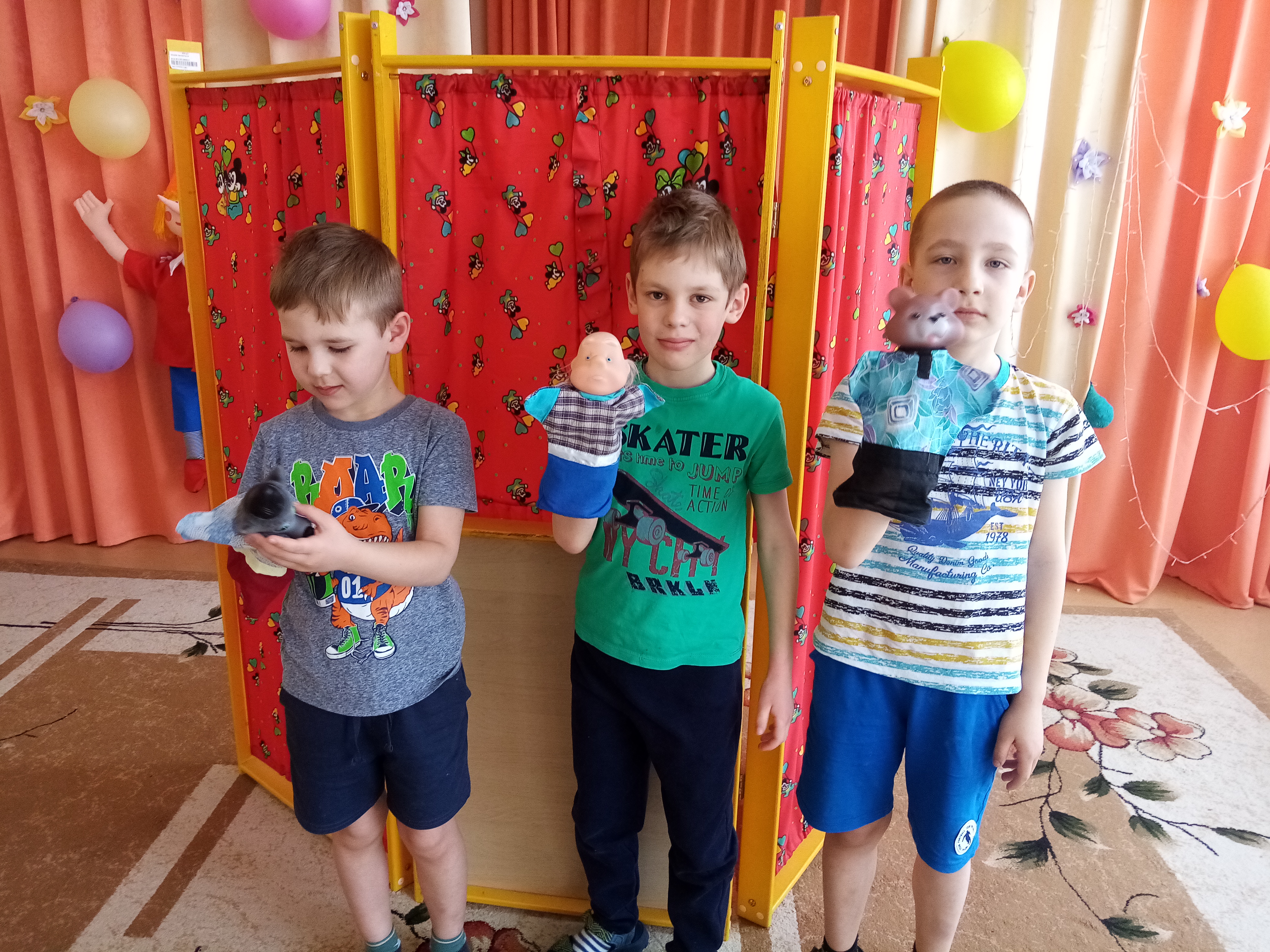 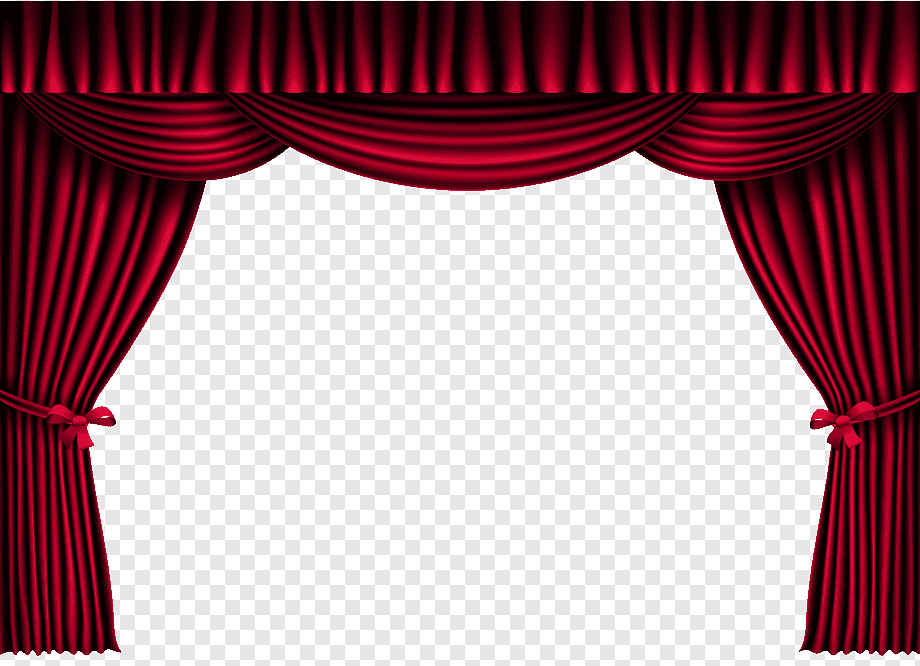 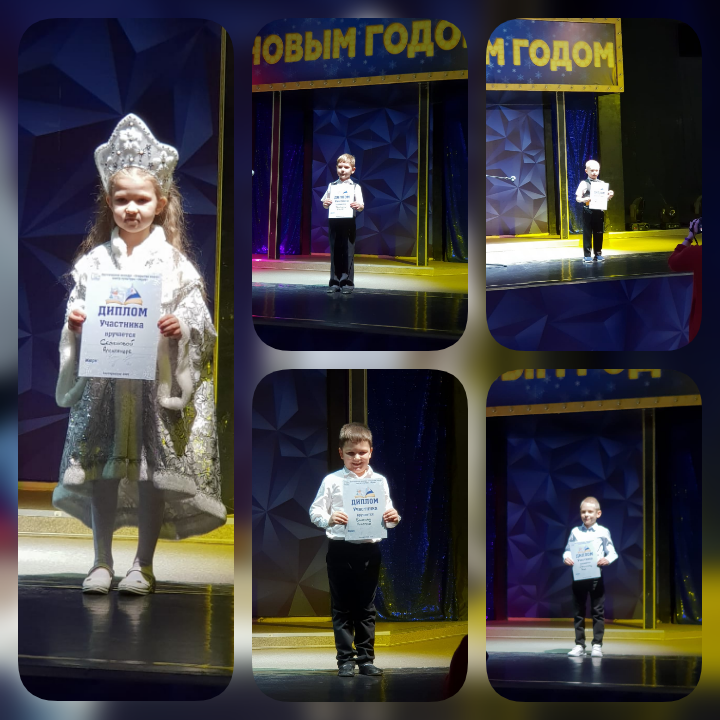 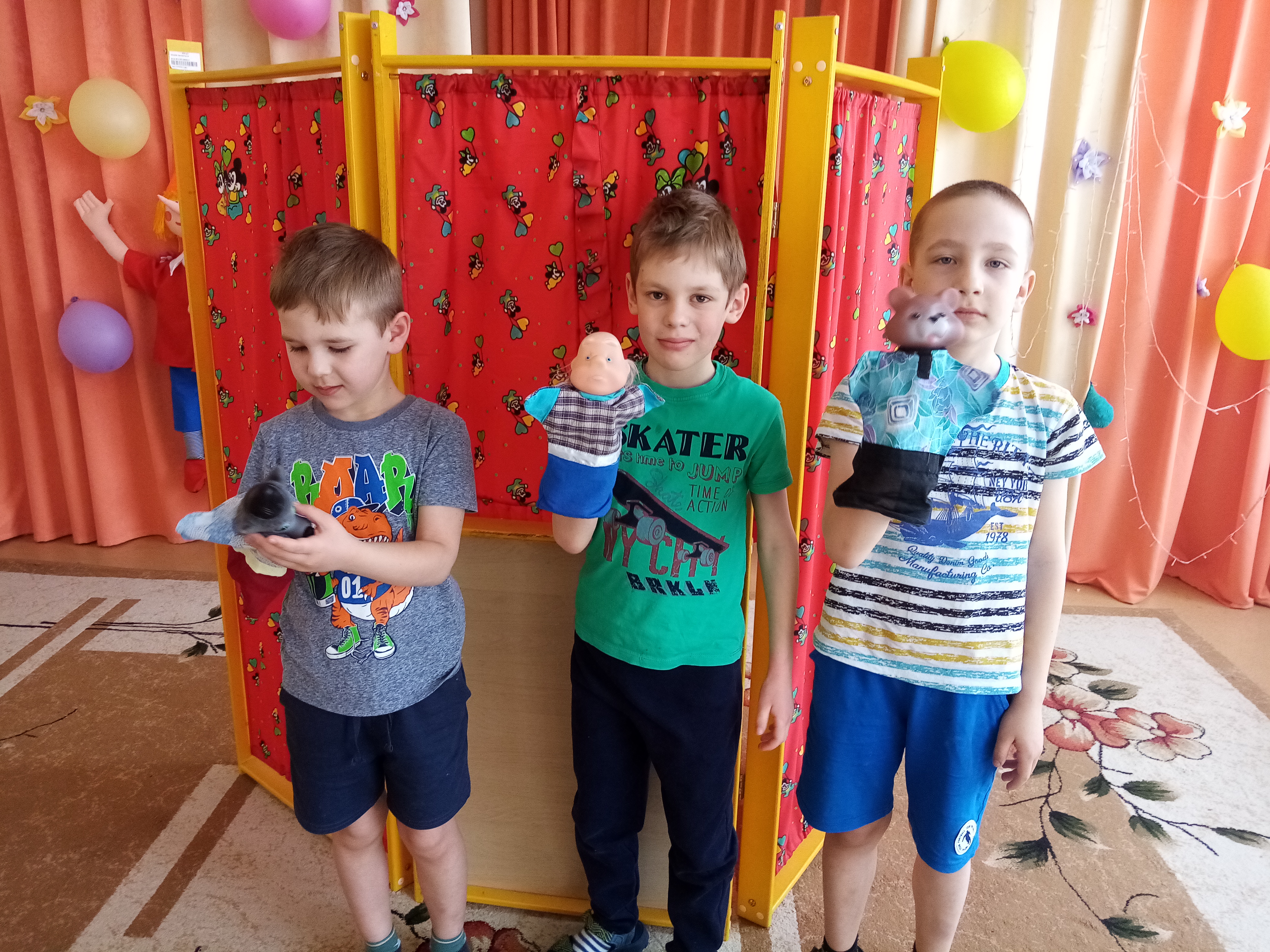 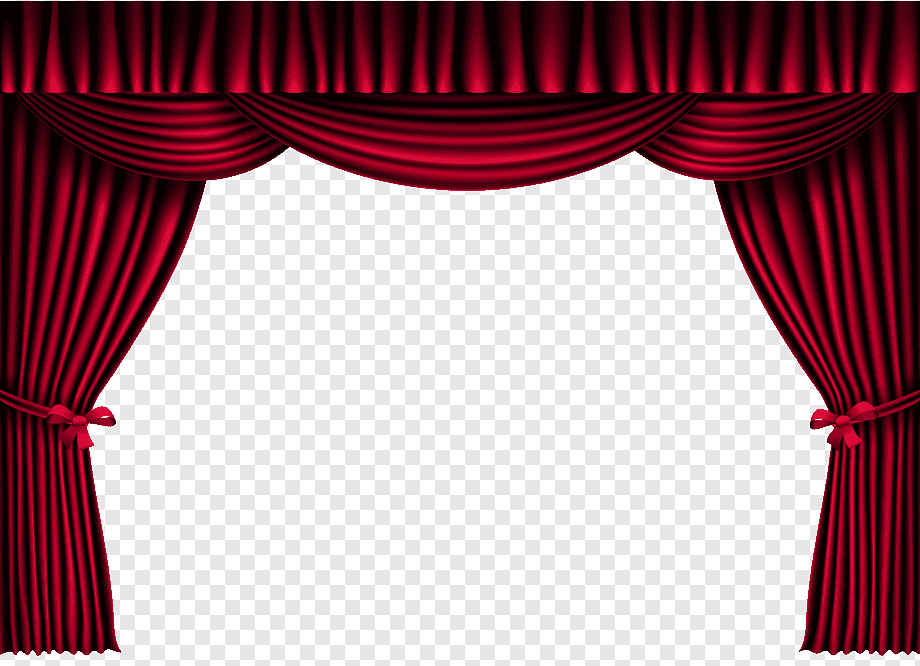 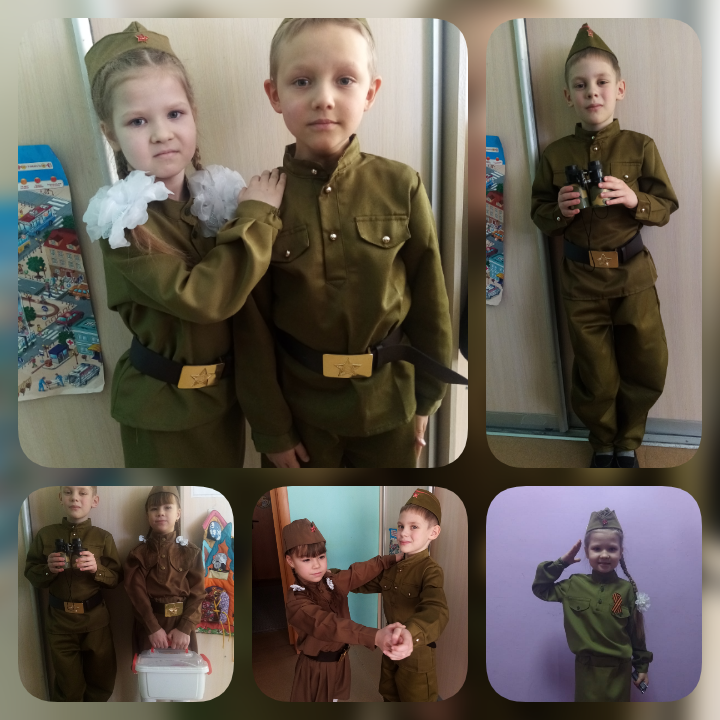 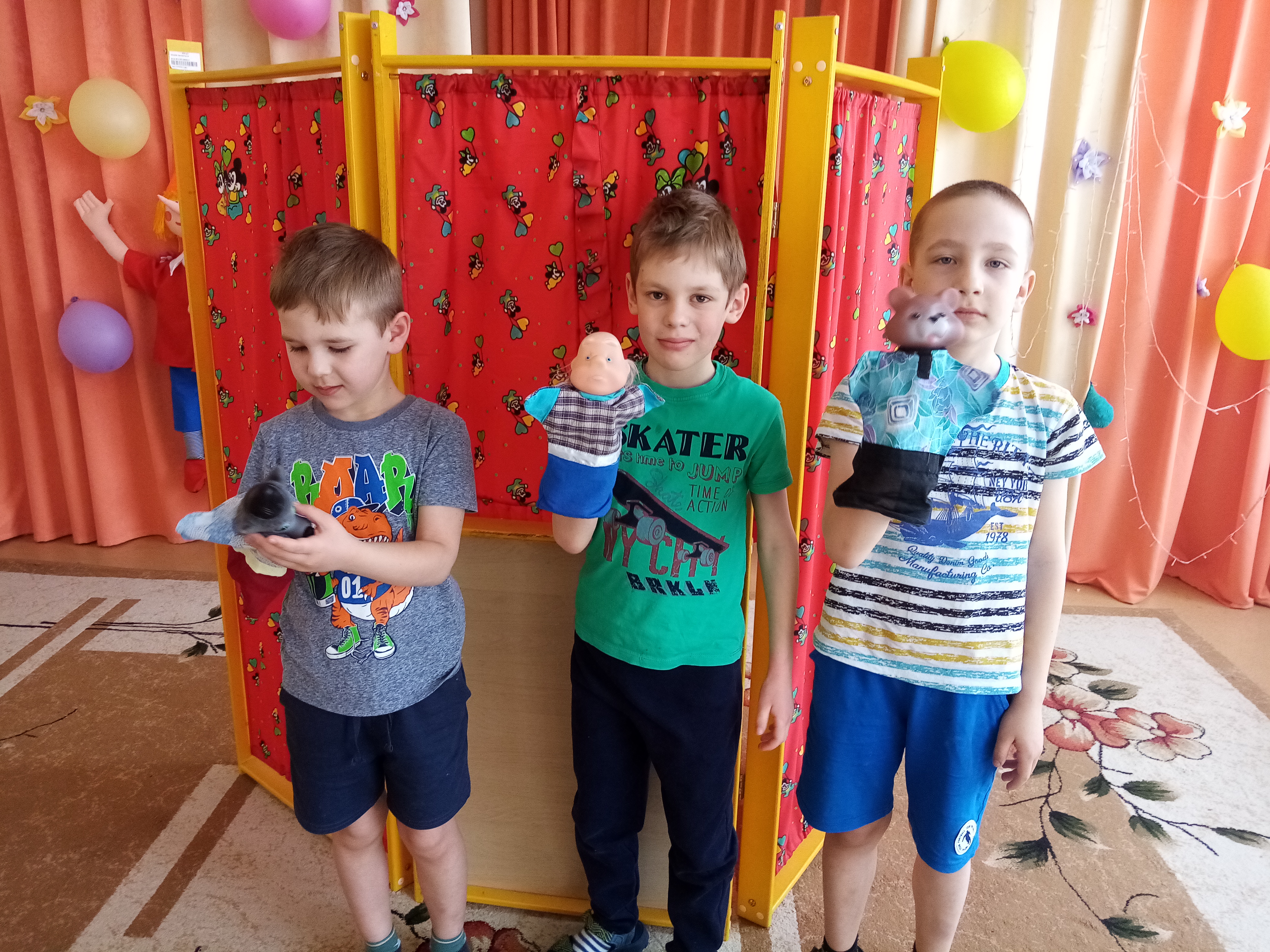 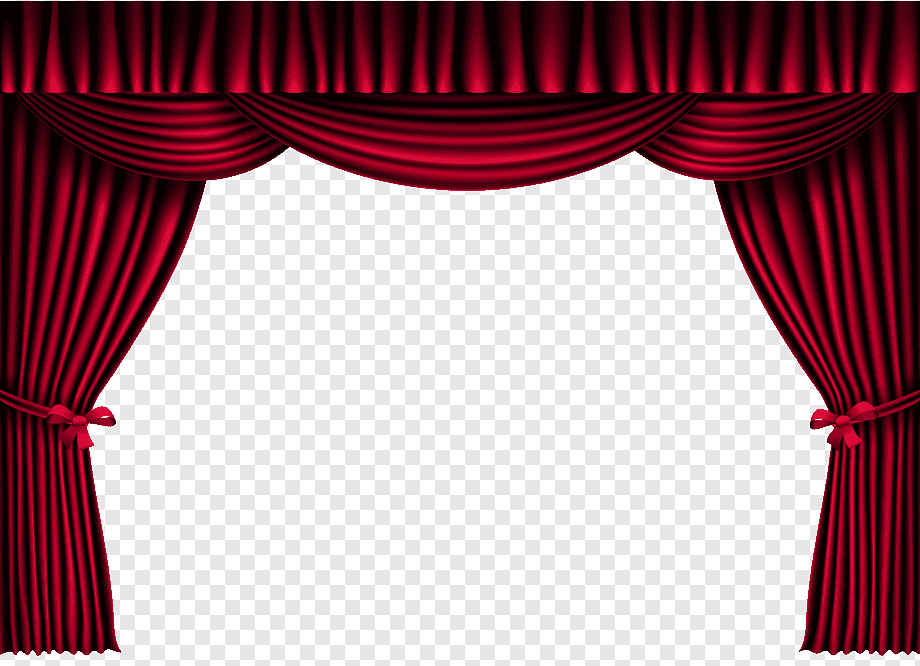 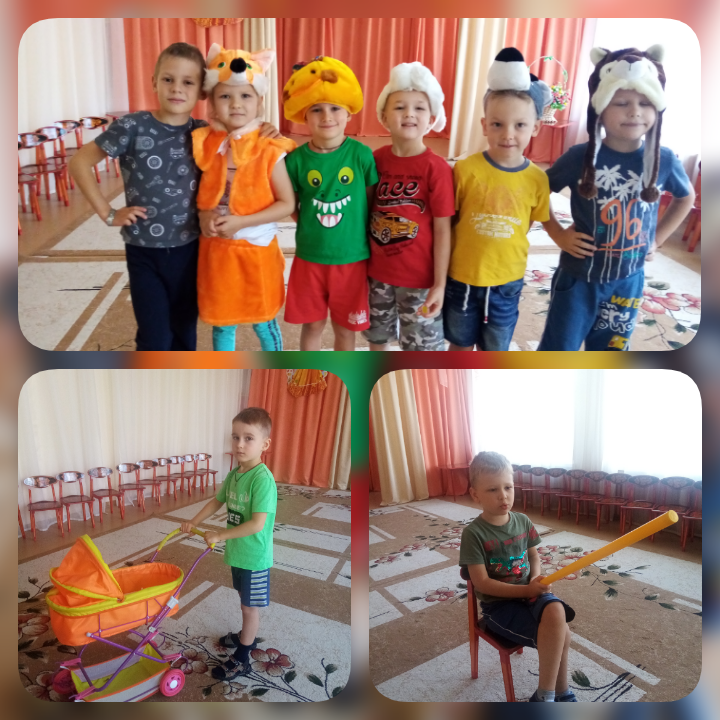 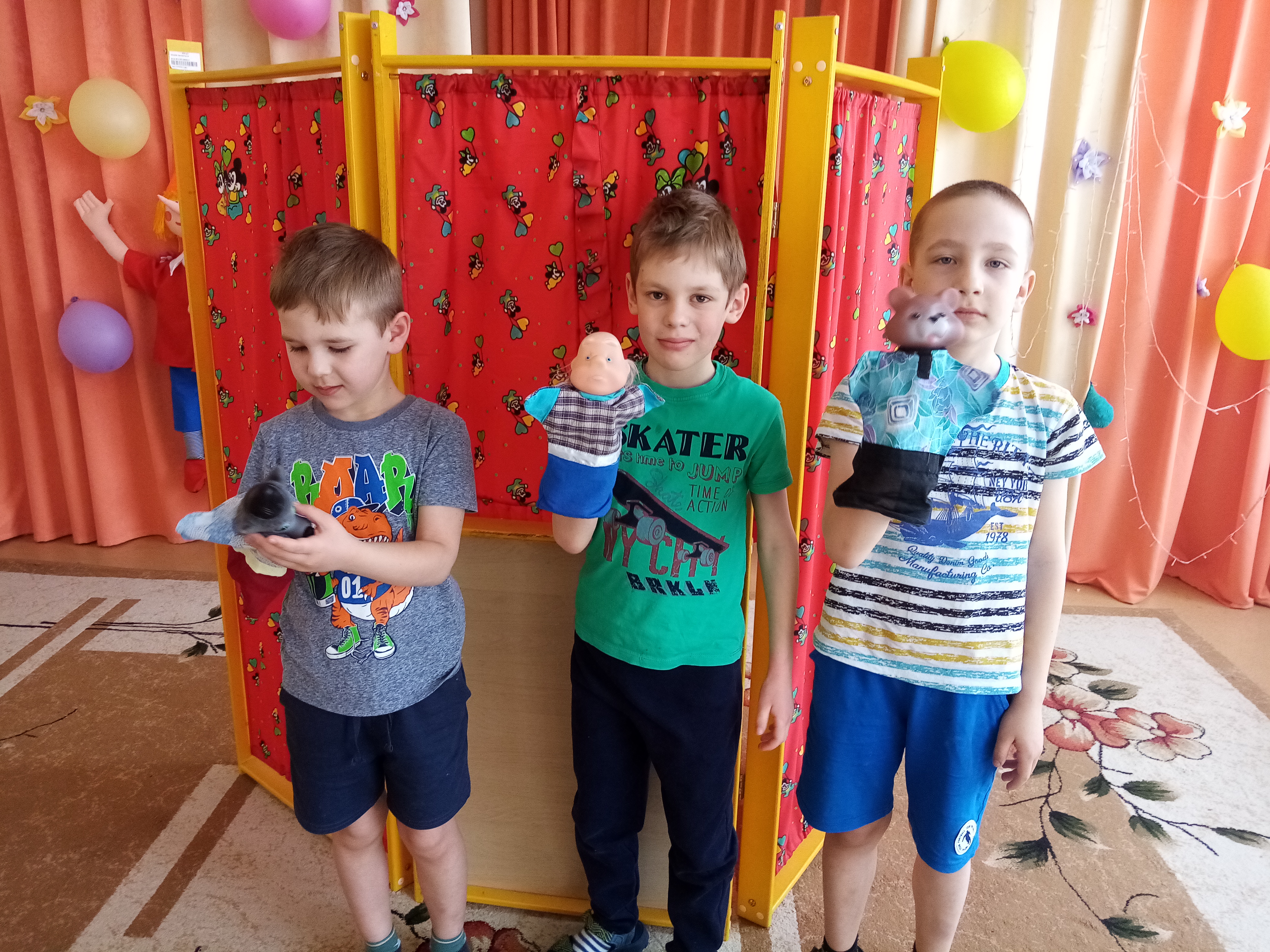